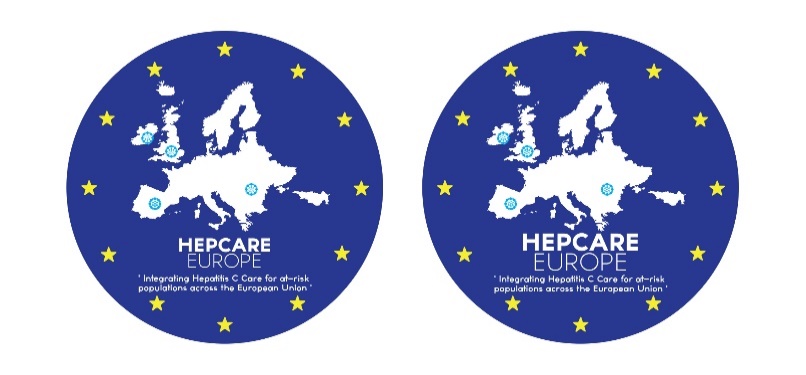 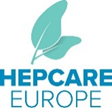 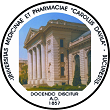 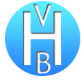 Efectul consumului de alcool asupra evoluției naturale a infecției cronice cu virus C
Andreea Cazan
Medic specialist gastroenterologie
Spitalul Clinic de Boli Infecțioase și Tropicale Dr. Victor Babeș
Universitatea de Medicină și Farmacie “Carol Davila”, București
București, 6 iunie 2018
Sumar
Alcoolul și hepatita cronică C
Infecția cronică VHC la persoanele aflate în detenție
Istoria naturală a infecției cu VHC
“Factorii care țin de gazdă (înaintarea în vârstă, consumul de alcool > 50 g/zi și sexul masculin) prezintă o asociere mai mare cu progresia fibrozei hepatice comparativ cu factorii ce țin de virus în infecția cu VHC”
“Natural history of liver fibrosis progression in patients with chronic hepatitis C”, Prof Thierry Poynard, Prof Pierre Bedossa, MD, Prof Pierre Opolon, MD,  for the OBSVIRC, METAVIR, CLINIVIR and DOSVIRC groups , 22 March 1997
[Speaker Notes: “Factorii care țin de gazdă cum sunt înaintarea în vârstă, consumul de alcool (peste 50 g/zi) și sexul masculin prezintă o asociere mai mare cu progresia fibrozei hepatice comparativ cu factorii ce țin de virus în infecția cu VHC”
Deși consumul regulat de alcool în cantități mari este consistent legat de riscul de ciroză, de cealată parte nu există însă date suficiente legate de siguranța unui consum ocazional sau moderat la această categorie de pacienți]
HCV și consumul de alcool (1)
Principalele cauze de ciroză (Europa și statele Unite)
Prevalența infecției VHC > la persoanele consumatoare de etanol
Consumul de etanol -> greu de cuantificat
Când injuriile coexistă -> progresie accelerată
[Speaker Notes: Alcoolul și hepatita C reprezintă principalele cauze de ciroză în Europa și statele Unite
Prevalența infecției VHC este mai mare la persoanele consumatoare de etanol
Consumul de etanol este greu de cuantificat, iar influența sa este diferită de la individ la individ (doar un sfert dintre consumatorii de etanol dezvoltă ciroză)
Când injuriile (cea toxică și cea virală) coexistă, boala progresează accelerat, crescând riscul de ciroză și de HCC]
HCV și consumul de alcool (2)
HCV și consumul de alcool (3)
Răspunsurile imune sunt alterate
Clearance natural al VHC mai scăzut, prevalență crescută a infecției cronice VHC
Corelație înalt semnificativă statistic între consumul de alcool raportat și RNA HCV.
1. “Hepatitis C virus and alcohol”,  Siu L., Foont J.,  Wands JR, Semin Liver Dis., May , 2009
2. “Effect of alcohol consumption on serum hepatitis C virus RNA and histological lesions in chronic hepatitis C”, Pessione F., Degos F., Marcellin P., Duchatelle V., Niapoum C., Martinot-Peignoux M., Valla D., Erlinger S., Rueff B.,  Hepatology, jun 1998
[Speaker Notes: La consumatorii de etanol, răspunsurile imune sunt alterate (atât cel celular cât și umoral)
Poate fi o explicație a clearance-ului natural al VHC mai scăzut la consumatorii de etanol și a prevalenței crescute a infecției cronice VHC la această categorie de pacienți
Există o corelație înalt semnificativă statistic între consumul de alcool raportat  (weekly self reported alcohol consumption SRAC) și nivelurile serice ale RNA HCV.]
Modificările histopatologice (1)
Multifactoriale (scăderea clearance-ului imun al virusului, stress-ul oxidativ, persistența inflamației, emergența cvasi-speciilor virale, steatoza hepatică, supraîncărcarea cu fier și apoptoza hepatocitelor)

2 studii japoneze (1995, 2000): nu există efecte sinergice
[Speaker Notes: Sunt multifactoriale și presupun o combinație a scăderii clearance-ului imun al virusului, stressului oxidativ, persistenței inflamației, emergenței cvasi-speciilor virale, steatozei hepatice, supraîncărcării cu fier și creșterii ratei apoptozei hepatocitelor. 
2 studii japoneze (1995, 2000) au demonstrat că nu există efecte sinergice și lipsa efectelor semnificative ale alcoolului asupra afectării hepatice observate în infecția cronică cu VHC]
Modificările histopatologice (2)
Studiu publicat în 1993 în “Hepatology” :
> alcohol- altered liver membrane antibody-positive -> factor de progresie a bolii hepatice
> VHC este un factor determinant al apariției HCC și de prognostic la cei care continuă să consume alcool.
“The Alcohol‐altered Liver Membrane Antibody and Hepatitis C Virus Infection in the Progression of Alcoholic Liver Disease”, Takase S, Tsutsumi M, Kawahara H, Takada N, Takada A, Hepatology, jan 1993
[Speaker Notes: Un studiu publicat în 1993 în “Hepatology” a arătat că:
> prezența anticorpilor anti membrană hepatică alterată de alcool (alcohol- altered liver membrane antibody-positive) este un factor de progresie a bolii hepatice
> prezența VHC este un factor determinant al apariției HCC și de prognostic la cei care continuă să consume alcool.]
Alcoolul și progresia fibrozei în infecția cronică HCV
Consumul în cantități mari agravează evoluția și prognosticul pacienților cu infecție cronică VHC, sugerând o relație doză-efect. 
Consumul de alcool în cantități mici și agravarea fibrozei hepatice nu s-au corelat statistic
Alcoolul și progresia fibrozei în infecția cronică HCV
Wiley et al., Hepatology, 1998 (> 60 g/zi la bărbați și > 40 g/zi la femei)
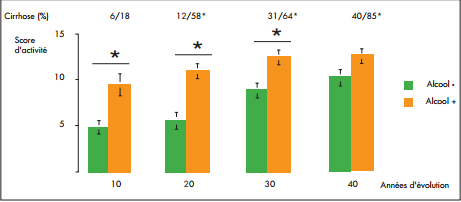 Alcoolul și riscul de apariție a HCC (1)
Riscul de apariția a HCC este dublu la consumatorii de alcool (> 60 g/zi)
Alcoolul nu este un factor independent asociat cu HCC
1. “Alcohol and hepatocellular carcinoma: the effect of lifetime intake and hepatitis virus infections in men and women”, Donato F., Tagger A., Gelatti U., Parrinello G., Boffetta P., Albertini A., Trevisi P., Ribero ML., Martell C., Porrus S., Nardi G.,  Am. J. Epidemiology, 2005 febr. 15
2. Epidemiological factors affecting the severity of hepatitis C virus-related liver disease: a French survey of 6,664 patients. The Study Group for the Prevalence and the Epidemiology of Hepatitis C Virus,  Roudot-Thoraval P., Bastle A. , Pawlotsky JM, Dhumeau D. , Hepatology,  august 1997
[Speaker Notes: Un studiu caz-control efectuat în 2002, la pacienți cu infecție cronică VHC a concluzionat că riscul de apariția a HCC este dublu la consumatorii de alcool (> 60 g/zi) față de neconsumatori. 
Un alt studiu efectuat în Franța a demonstrat însă că alcoolul nu este un factor independent asociat cu HCC, doar ciroza este.]
Alcoolul și riscul de apariție a HCC (2)
Tumori mai anaplastice, cu creșterea invaziei capsulare, extracapsulare, portale și a metastazelor intrahepatice. 
Supraviețuire mai mică
1. “High malignancy of hepatocellular carcinoma in alcoholic patients with hepatitis C virus”, Kubo S, Kinoshita H, Hirohashi K, Tanaka H, Tsukamoto T, Shuto T, Kuroki T, Surgery. 1997
[Speaker Notes: Într-un studiu efectuat pe biopsiile de HCC s-a evidențiat că tumorile consumatorilor de etanol era mai anaplastice, cu creșterea invaziei capsulare, extracapsulare, portale și a metastazelor intrahepatice. 
Consumatorii de etanol  cu HCC au prezentat deasemenea o supraviețuire mai mică]
Alcoolul și tratamentele antivirale
Deoarece alcoolul potențează fibrogeneza și oncogeneza induse de virusul hepatitic C, consumatorii de etanol sunt în mod particular vulnerabili la infecția VHC și au cea mai mare nevoie de tratament antiviral.
[Speaker Notes: Deoarece alcoolul potențează fibrogeneza și oncogeneza induse de virusul hepatitic C, consumatorii de etanol sunt în mod particular vulnerabili la infecția VHC și au cea mai mare nevoie de tratament antiviral.]
Alcoolul și tratamentele antivirale
Consumul activ de etanol -> o contraindicație relativă pentru tratamentul cu IFN. 

Răspunsul la terapie este mai scăzut la consumatorii de etanol

Abstinența crește ratele de răspuns 

Chiar și la cei sevrați, ratele de răspuns au fost mai mici față de neconsumatori!

Nu există studii legate de influența consumului de etanol asupra eficacității terapiei cu antivirale directe
[Speaker Notes: Consumul activ de etanol este considerat o contraindicație relativă pentru tratamentul cu IFN. Răspunsul la terapie este mai scăzut la consumatorii de etanol, abstinența crescând ratele de răspuns (de fapt abstinența este un criteriu standard de includere în tratament). 

NB! Chiar și la cei sevrați, ratele de răspuns au fost mai mici față de neconsumatori!

Nu există studii legate de influența consumului de etanol asupra eficacității terapiei cu antivirale directe.]
Infecția cronică VHC la persoanele aflate în detenție
Prevalență de 30%, 80% la cei consumatori de droguri IV
Detenția - > factor independent pentru transmiterea HCV
Tratamentul antiviral - bariere
Lipsa screeningului 
Lipsa informării asupra infecției VHC și repercusiunilor acesteia
Birocrația penitenciarelor
Obligativitatea calității de asigurat
Refuzul de a fi evaluat și tratat
Take home messages
Deși studiile efectuate până în prezent au avut rezultate contradictorii, fibroza hepatică este accelerată la consumatorii de etanol, iar aceștia sunt mai predispuși la a dezvolta ciroză hepatică și carcinom hepatocelular. 
Alături de eradicarea virusului C, cea de-a doua țintă este cea a sevrajului complet de etanol!
Prizonierii ar trebui privați doar de libertate!
Vă mulțumesc!